Upper Extremity H&P:Hand/Wrist Exam
Week 1 ortho curriculum
General Ortho Physical Exam Maneuvers
Inspection
Palpation
Range of Motion
Muscle Strength
Special Tests


Always think about the joint above and below where the pain is and examine that joint
Inspection
Look for deformities
Carpal dislocation
Wrist fractures
Redness, warmth, swelling
Septic arthritis
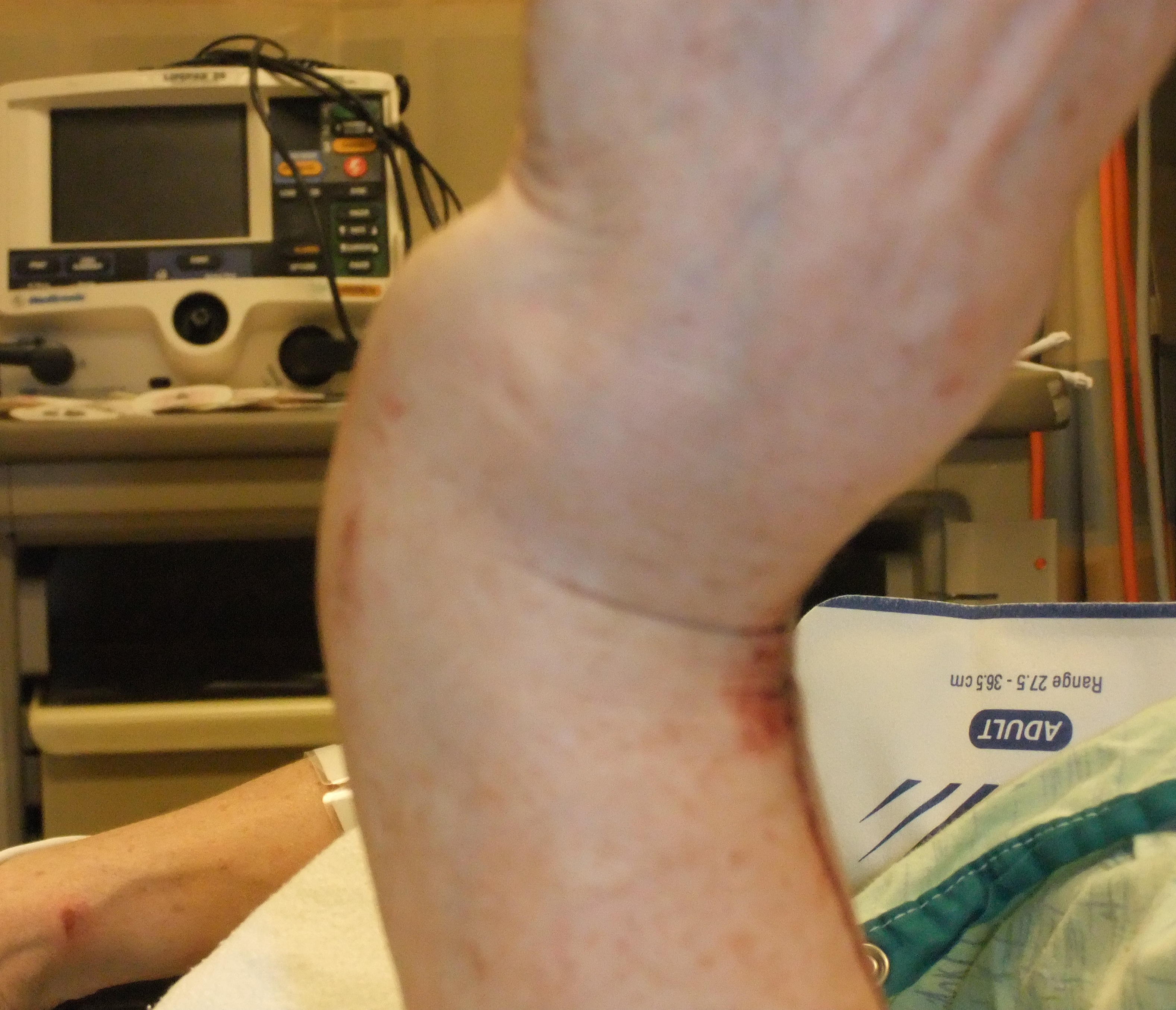 Palpation
Entire length of the radius and ulna
Ulnar styloid
> 50% of radius fxs have associated ulnar styloid fx
Scaphoid
In anatomic snuffbox -> spread fingers and extend thumb
Also can axial load thumb and assess for tenderness
Distal 5th metacarpal
Proximal 2nd and 3rd metacarpals
Carpal rows
Neurovascular exam: distal pulses, capillary refill
Range of Motion
Wrist Extension: 70-90o 
Wrist Flexion: 70-80o
Radial and ulnar deviation
Ulnar deviation: about 25o
Ulnar deviation > radial deviation
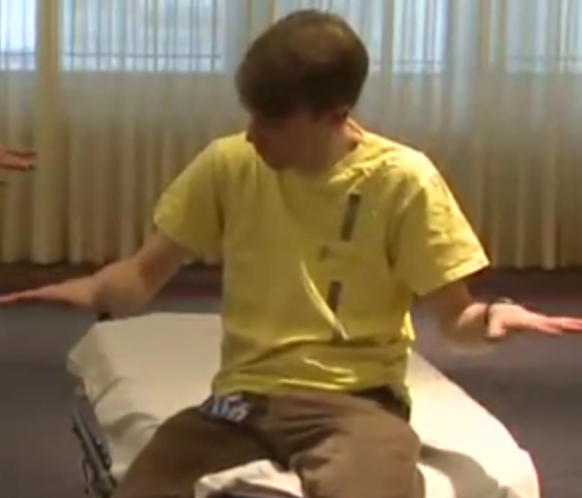 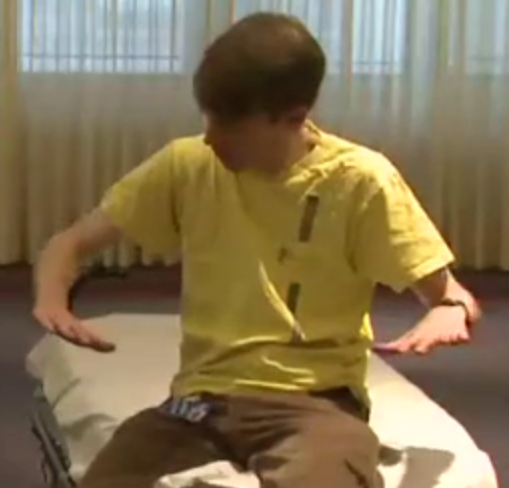 Radial deviation
Ulnar deviation
Strength Testing
Median nerve: okay sign against resistance
Ulnar nerve: intrinsic hand muscles: abduct fingers against resistance
Radial nerve: wrist extension against resistance
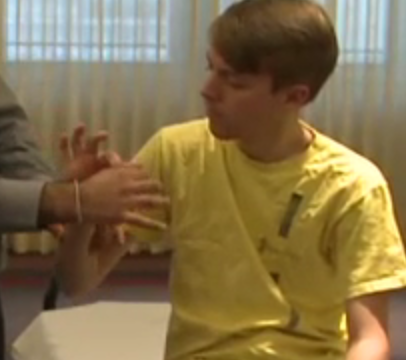 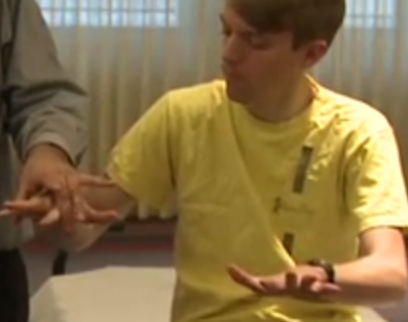 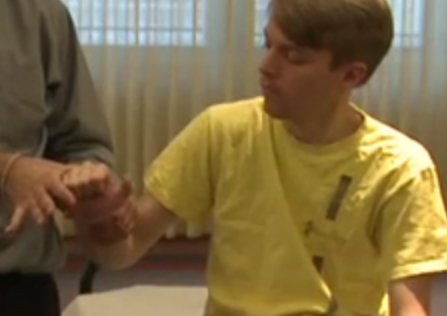 Special Tests: Gamekeeper’s Thumb
Ulnar collateral ligament injury at 1st metacarpal-phalangeal joint
Classically: thumb got stuck in a ski pole
Support the radial aspect of the thumb by placing your thumb on the patient’s distal thumb and stress the joint trying to open it up -> laxity or pain suggests injury
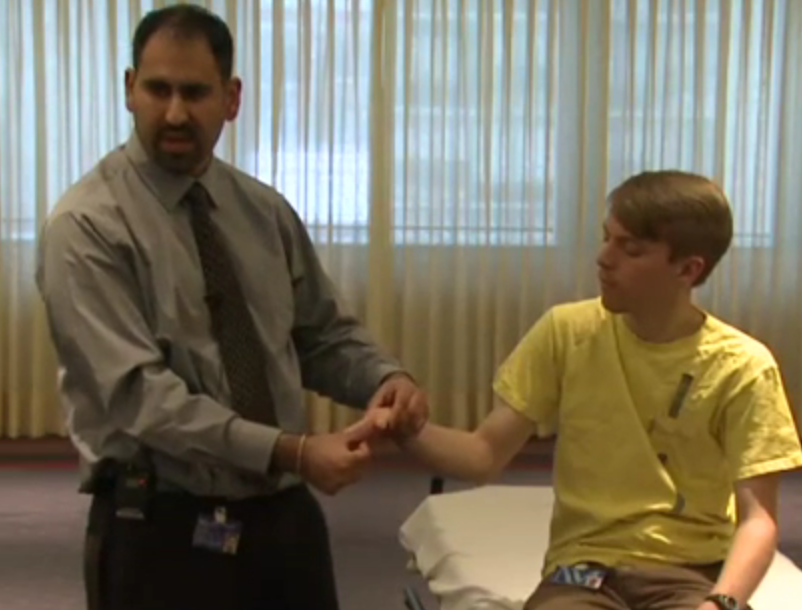 Special Tests: Jersey Finger and Mallet Finger
Jersey Finger: flexor tendon injury at DIP
Can’t flex at DIP
Urgent follow up
Mallet finger: extensor tendon injury at DIP
Can’t extend at DIP
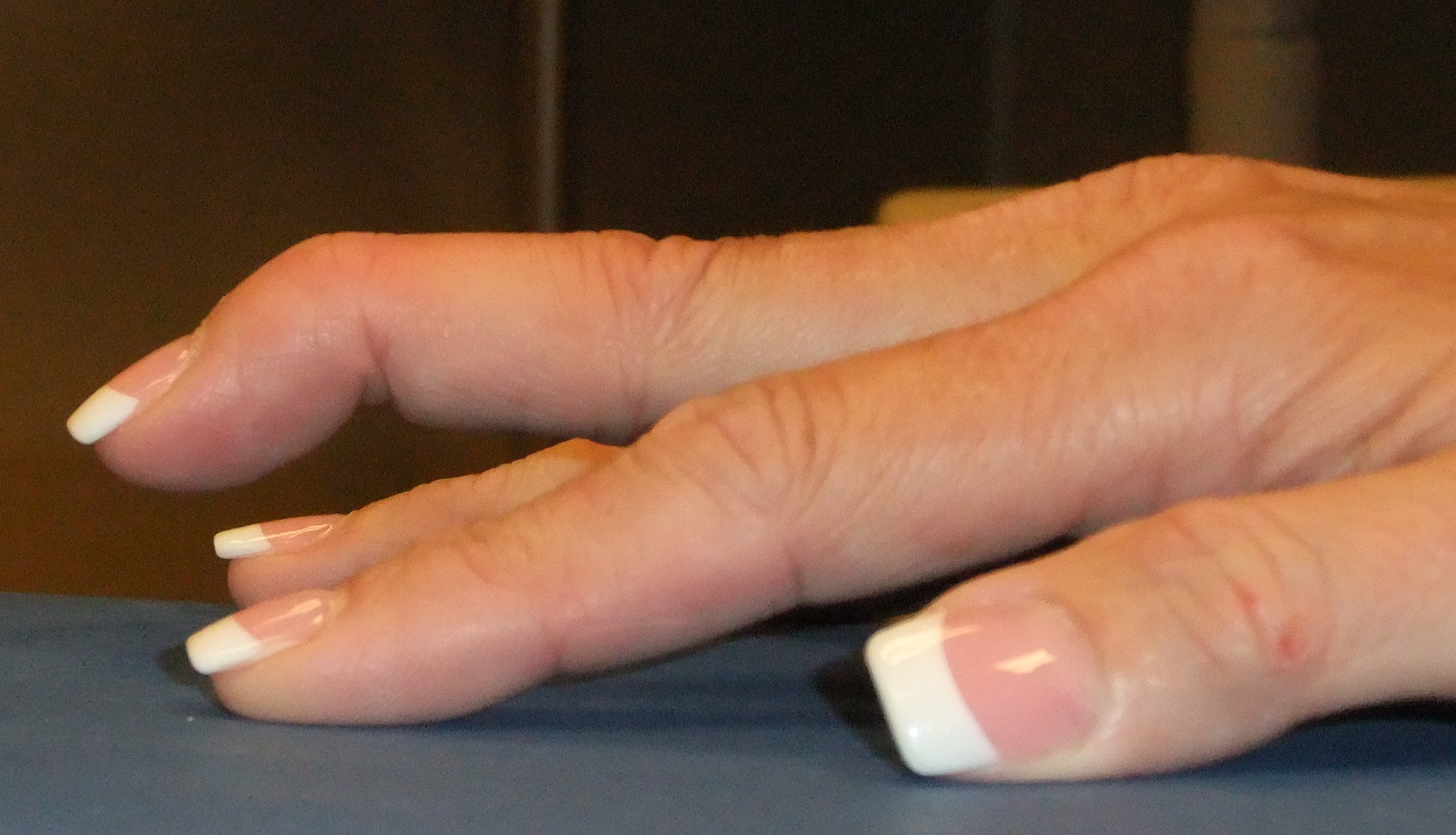 Mallet Finger
SPECIAL TESTS (CONT’D)
Tendon injuries (especially with lacerations)
FDS -> flex at the PIP joint
FDP -> immobilize PIP and flex at the DIP joint